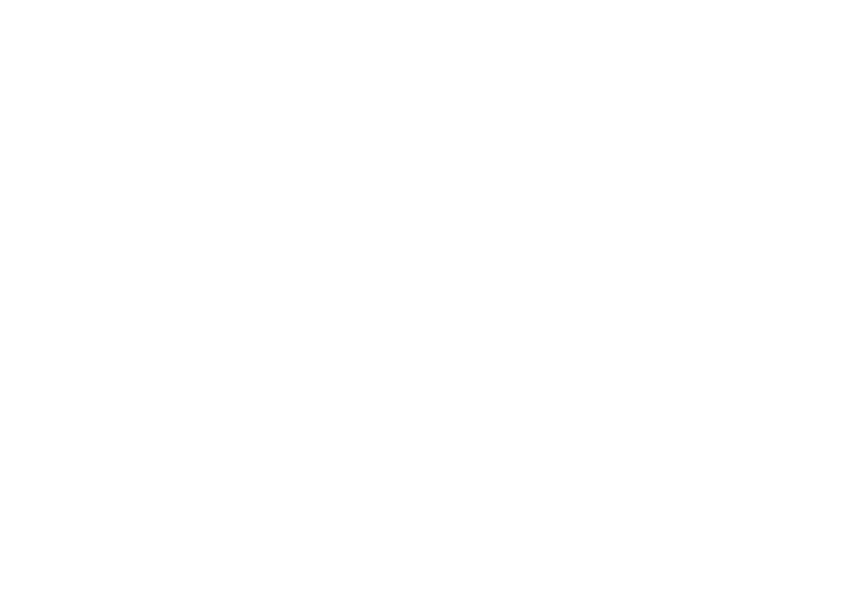 Trauma Informed Safeguarding Practice:Briefing
Mersey Care NHS Foundation Trust – Safeguarding Service
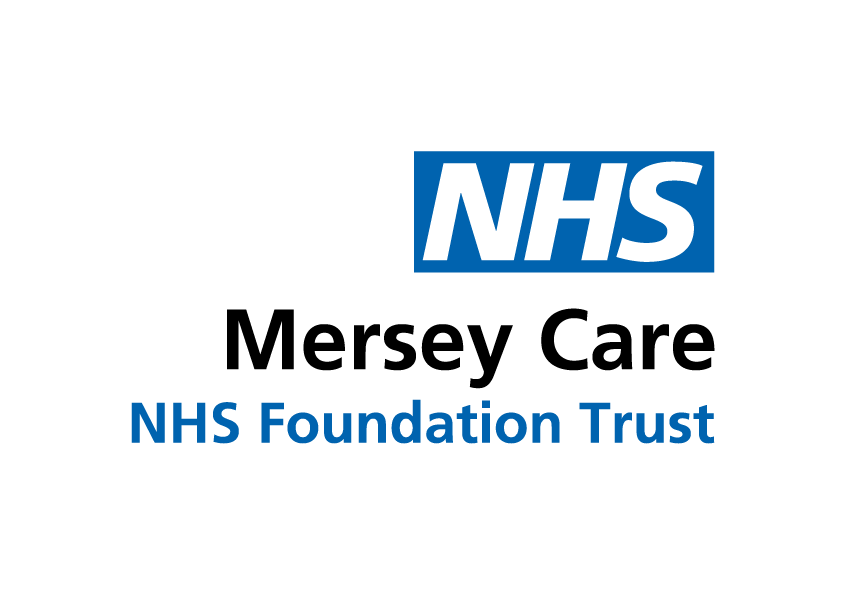 What is Trauma?
Trauma results from an event, series of events, or set of circumstances that is experienced by an individual as harmful or life threatening.  Trauma can cause lasting adverse effects, limiting the ability to function and achieve mental, physical, social, emotional or spiritual well-being.
What is Trauma Informed Practice?
Trauma-informed practice is an approach to health and care interventions which is grounded in the understanding that trauma exposure can impact an individual’s neurological, biological, psychological and social development.
[Speaker Notes: Define relational trauma and developmental trauma]
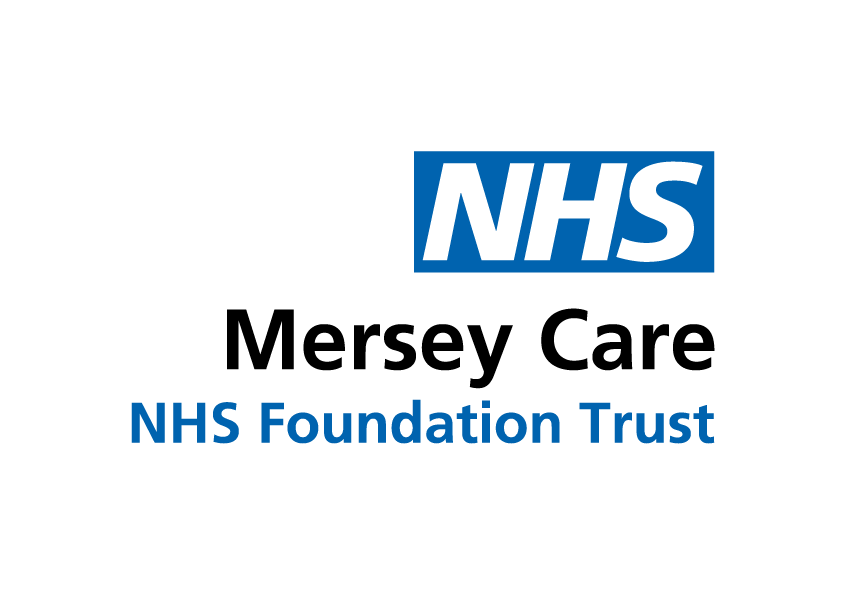 Government definition of Trauma Informed Practice:
[Speaker Notes: The government has launched a working definition of trauma informed practice based on 6 principles. As you can see, they are very similar to the principles of Safeguarding Adults.

Safety The physical, psychological and emotional safety of service users and staff is prioritised
Trustworthiness - Transparency exists in an organisation’s policies and procedures, with the objective of building trust among staff, service users and the wider community
Choice - Service users are supported in shared decision-making, choice and goal setting to determine the plan of action they need to heal and move forward
Collaboration - The value of staff and service user experience is recognised in overcoming challenges and improving the system as a whole
Empowerment - Efforts are made to share power and give service users and staff a strong voice in decision-making, at both individual and organisational level
Cultural consideration - Move past cultural stereotypes and biases based on, for example, gender, sexual orientation, age, religion, disability, geography, race or ethnicity]
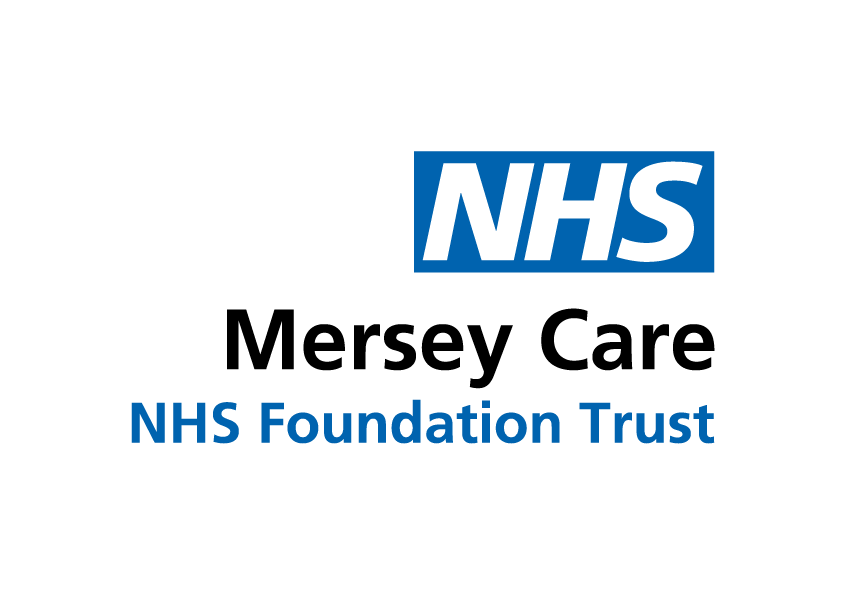 How does the body respond to stress?
The acute stress response, is a physiological survival response that occurs when a person experiences a perceived threat.
[Speaker Notes: Eyes: the pupils dilate. Allowing your eyes to absorb more light improves your eyesight so that more attention can be dedicated to danger. You might notice a “tunnel vision” or realize that your vision becomes “sharper.”
Ears: the same concept for the eyes applies to the ears. You will notice that your ears essentially “perk up,” and your hearing can become “sharper.”
Heart: heart rate increases, and there is a dilation of coronary blood vessels. A faster heart can feed more blood, oxygen, and energy into the body, enhancing your power to run away or fight.
Lungs: breathing quickens and becomes shallower. Again, this quicker breathing takes in more oxygen for your muscles.
Skin: you become pale, and your face gets flushed. Blood vessels in the skin contract, directing more blood where it is needed – the muscles, brain, legs, and arms. Your hands and feet get cold because of this too.
Muscles: your muscles tense up all over the body, becoming primed for action. Because of this, your muscles might shake or tremble, particularly if you are not moving.
Stomach: you may get nausea or “butterflies” – blood is diverted away from the digestive system, which can cause these feelings.
Mind: thoughts begin to race. This quicker thinking can help you evaluate your environment and make rapid decisions if necessary. Hence, it can be challenging to concentrate on anything other than the danger you perceive. You may also feel dizzy or lightheaded if one does not actually run or fight under the trigger.
Pain: your perception of pain temporarily reduces while under the fight or flight or freeze or fawn trigger.]
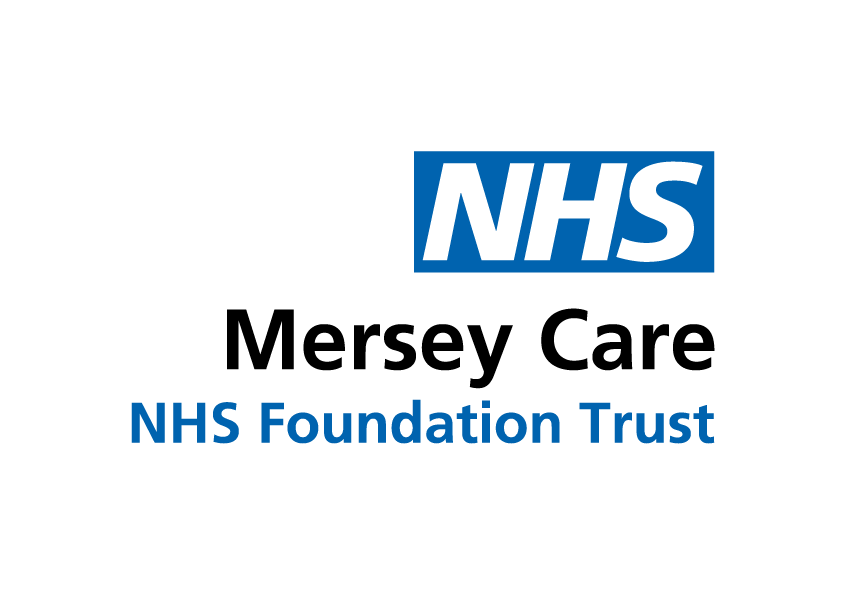 The Four Fear Responses:
The acute stress response is also called the fight, flight, freeze or fawn response. Each reaction is automatic, because how we respond to stress and danger is determined by the brains autonomic nervous system.
Fight
Flight
Freeze
Fawn
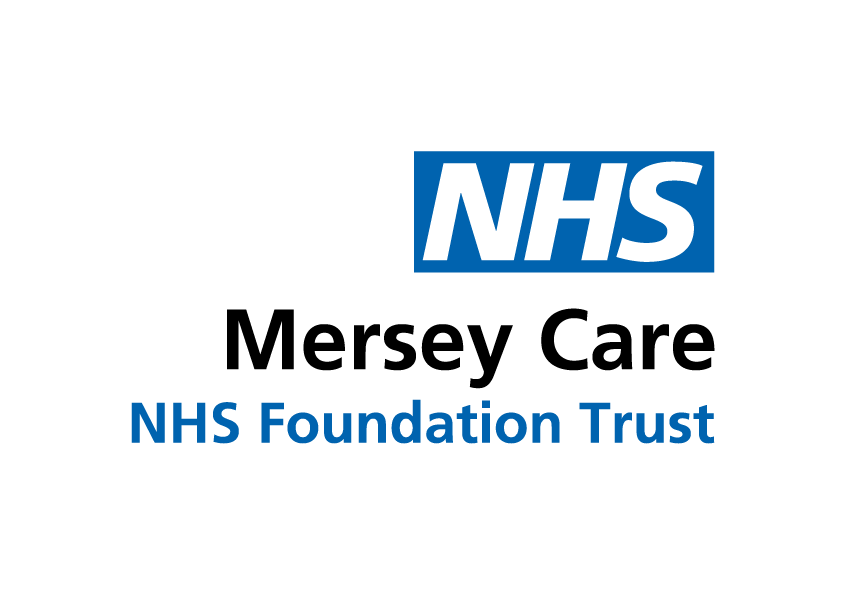 Adverse Childhood Experiences:
UK national Adverse Childhood Experience (ACE’s) studies reveal that around 50% of the UK population experiences at least one ACE, and one in ten people experiencing four or more.
[Speaker Notes: Research has shown that ACEs have cascading life-course effects on health-harming behaviors (e.g., early substance use, smoking), mental health (e.g., depression, anxiety), physical health (e.g., cardiovascular disease, obesity, cancer), and relational functioning (e.g., intimate partner violence)2. A dose-response association is often evident: as the number of ACEs increases, so too do the rates of the various unfavourable outcomes.

Through various mechanisms (e.g., neurodevelopmental disruption, epigenetic changes, and reprogramming of stress regulatory systems), exposure to ACEs is thus believed to increase the risk of cognitive challenges, lifelong disease and premature mortality, psychopathology, and social problems in adulthood.]
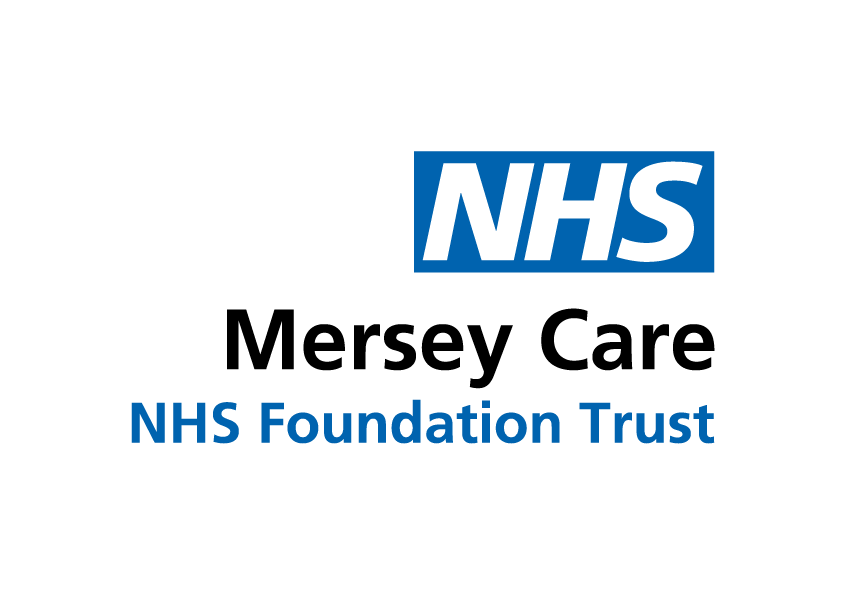 Core Beliefs:
Core beliefs are deeply held beliefs that inform how people see themselves and the world. Trauma can create negative, skewed and rigid core beliefs.
[Speaker Notes: Core beliefs are strong beliefs a person holds consistently over time that inform their worldview and self-perception. These beliefs function as unstated rules for how the world works and a person’s role within it. These beliefs tend to be rigid and inflexible, and they are not necessarily reasonable, accurate, or based on evidence
Core beliefs develop in response to a person’s experiences. They begin developing in early childhood and continue developing over time.
As a child grows up, they try to make sense of what is happening around them or to them. In trying to find meaning or learn from this, they develop a set of beliefs.
However, because core beliefs start to develop so early, they are not always based on balanced or informed opinions. People can unintentionally absorb messages from family, friends, teachers, and the media, and those messages may influence their worldview in positive or negative ways. Trauma can create negative, skewed and rigid core beliefs.

So if a child has been bullied, they may find it hard to build friendships and trust others later in life. If a child has been victim of domestic abuse they may later in life be in abusive relationships as it is familiar. Core beliefs often drives someone to pursue behaviours that proofs they are right. 

An analogy that we were told in the development of this package was to imagine your emotions and core beliefs as towels in an airing cupboard. If you have been supported to look after your towels by folding them and putting them away organised, i.e. understanding and processing your emotions then when something happens to you and you are triggered, you are able to pick out you neatly folded towel and understand what you are going through in a secure way. However, if you have never been nurtured to understand or deal with your emotions those towels will be crumbled up and showed to the back of your airing cupboard and when something happens to you and you are triggered they will fall out as you open the door and that’s the unprocessed and non-dealt with emotions. So as an example when nurturing is absent and a child hasn’t had that secure attachment growing up where they have a secure base enabling them to explore and help them understand the world and their emotions this means that they will struggle to emotionally regulate later as they will not have been able to build that skill.]
Trauma and Safeguarding
Trauma and Safeguarding are closely linked; being subjected to abuse or neglect can be traumatising but can also retraumatise individuals. If an individual has experienced relational trauma, and they have not been nurtured to process emotions and things that happen to them they are likely to create negative core beliefs, which through being subjected to abuse or neglect could be reinforced. Some examples of safeguarding and trauma:
Hoarding: A person may hoard due to experiencing trauma. The hoarding of items could be, e.g., a person building a wall between outside world and themselves due to having experienced trauma, or it could be that the person as a response to trauma feel unable to cope or with their emotions which is further exacerbated by shame around the hoarding. A response to hoarding is often forced cleaning, which may be needed for safety reasons, but could be counterproductive in terms of a trauma informed approach. It is essential to apply a person-centred approach and understand why a person is hoarding to prevent retraumatisation.
Domestic abuse: Domestic Abuse is common in England, especially among women, and is strongly associated with self-harm and suicidality. The link between Domestic Abuse and suicide has been recognised in the newly published Suicide Prevention Strategy (2023-28). This highlights the importance to understand a person's distress when they present as suicidal or with self-harm. Domestic Abuse is a hidden crime, and victims are usually too fearful tell anyone about the abuse hence why routine enquiry about domestic abuse has been recommended to support identification. As a generalisation, victims of Domestic Abuse may have negative core beliefs due to ACEs whereby they may have grown up with Domestic Abuse, thus abuse being normalised.